Oraciones condicionales con “if”
IF…,then…
ORACIONES CONDICIONALES (SIMPLES)
Se usan para expresar situaciones imaginarias, futuras o impuestas.

La persona imagina que algo puede o no ocurrir, o que ha ocurrido y luego alinea esa situación con los posibles resultados o consecuencias.
DOS PARTES
Condición
Resultado
.
Resultado
Condición
If you open the box, the clown pops up.When you open the box, the clown pops up.Whenever you open the box, the clown pops up
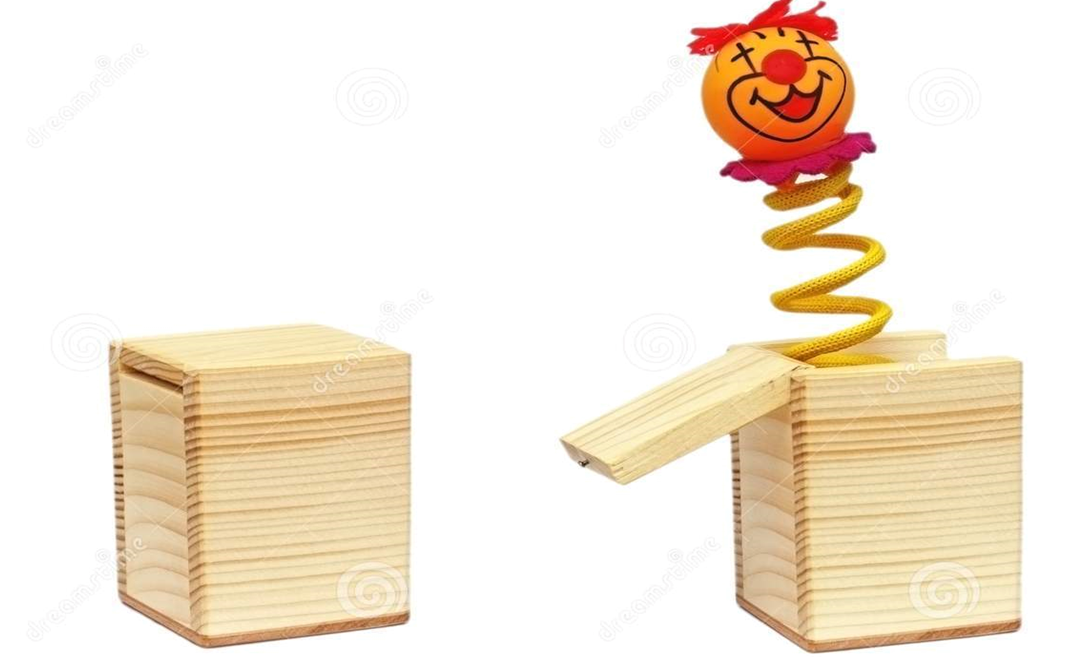 Condicional cero
If + present    ---   present/imperativo
		Si pasa x, pasa y/haga y

    If water reaches 100°, it evaporates at a higher rate.

Si el agua alcanza los 100°, se evapora a un ritmo mayor.
Primer condicional
If + presente, futuro
				Si pasa x, pasará y

In any system, if one component does not carry out its function properly, the whole system will collapse.
En cualquier sistema, si un componente no cumple su función de forma correcta, el sistema entero colapsará.
Segundo condicional
If + pasado simple, would/should/could/might + verb (base	
Si pasara x, pasaría y
If a crack were found, the material should be checked.
Si se encontrara una grieta, se deberia chequear el material.

 …nuclear energy is very polluting and dangerous. If a slight error occurred, it would lead to tremendous damage to the environment and destruction of human life.
Si un pequeño error ocurriera, llevaría a un daño enorme para el medioambiente y a la destrucción….
Tercer condicional
If + pasado perfecto (had +PP), would + presente perfecto
													should/could/might
Si hubiera/se pasado x, habría pasado y (hubiera)

The system would have provided another wind shear alert if the sensor had not been misaligned. 
El Sistema habría proporcionado otra alerta de cizalladura del viento si el sensor no hubiese estado desalineado.
If we knew the temperature, we would calculate the results. But ...
      could calculate…
      might calculate…
       would be able to calculate…
       would have to calculate…
If we had known the temperature, we would have calculated the results. But...
      could have calculated
      might have calculated
      might have been able to calculate
      would have had to calculate
If they do not trust the government, they may be afraid to invest their capital in the country.
If they are not properly lubricated, metal parts have to be replaced.
If the mechanism is operating improperly, you must report this to the supervisor.
If the motor can´t be spared from service, the cleaning operation will have to be made “in situ”
If I had money, I would lend you some.     BUT…
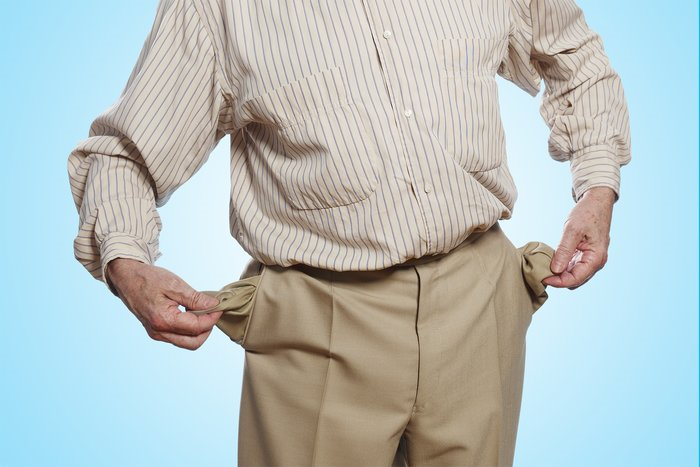 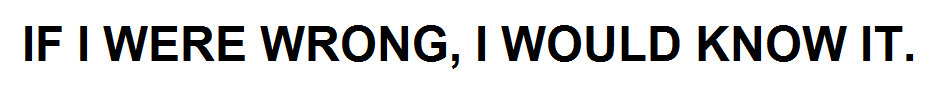 Expansion of the use of computer technology throughout the country would certainly not have reached its current proportions if Hong Kong had not developed its own facilities...

If the atom had had a net positive charge, it would have been ionized.

The equipment would have lasted longer, if the maintenance had been more efficient.

The results would not have been uncertain if the specified instructions had been followed.
Automotive Power
A Case Study in Energy Relations

    The power requirements of a gasoline-powered automobile are an important and practical example of the concepts in Chapter 6. 

   If roads were flat and frictionless and air resistance didn’t exist, there would be no need for an automobile to have an engine. All you’d need to go for a drive would be a few strong friends to give you a push to get started and a few other friends at your destination to stop you. (Steering on frictionless roads would be a problem, though.)
Cuadernillo Página  48
In the real world, however, if a moving car doesn´t have  an engine, it slows down because of forces that resist its motion. The engine’s function is to continuously provide power to overcome this resistance. So, if we want to understand how much power is required from a car’s engine, we must analyze the forces that act on the car. Two forces oppose the motion of an automobile: rolling frictionand air resistance...
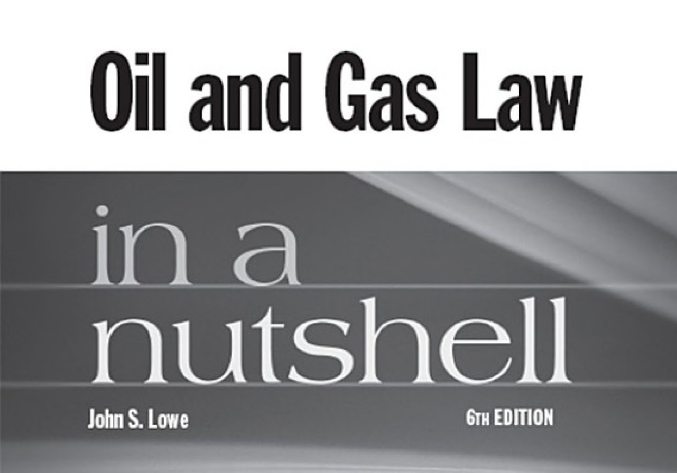 C. PRODUCING OIL AND GAS  (página 49)
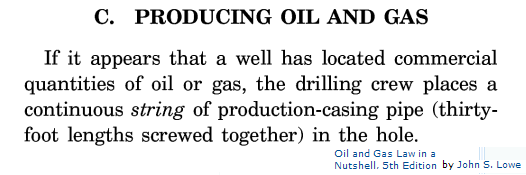 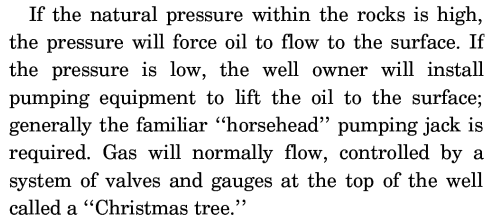